Муниципальное казенное дошкольное образовательное учреждение Аннинский детский сад № 7 общеразвивающего вида
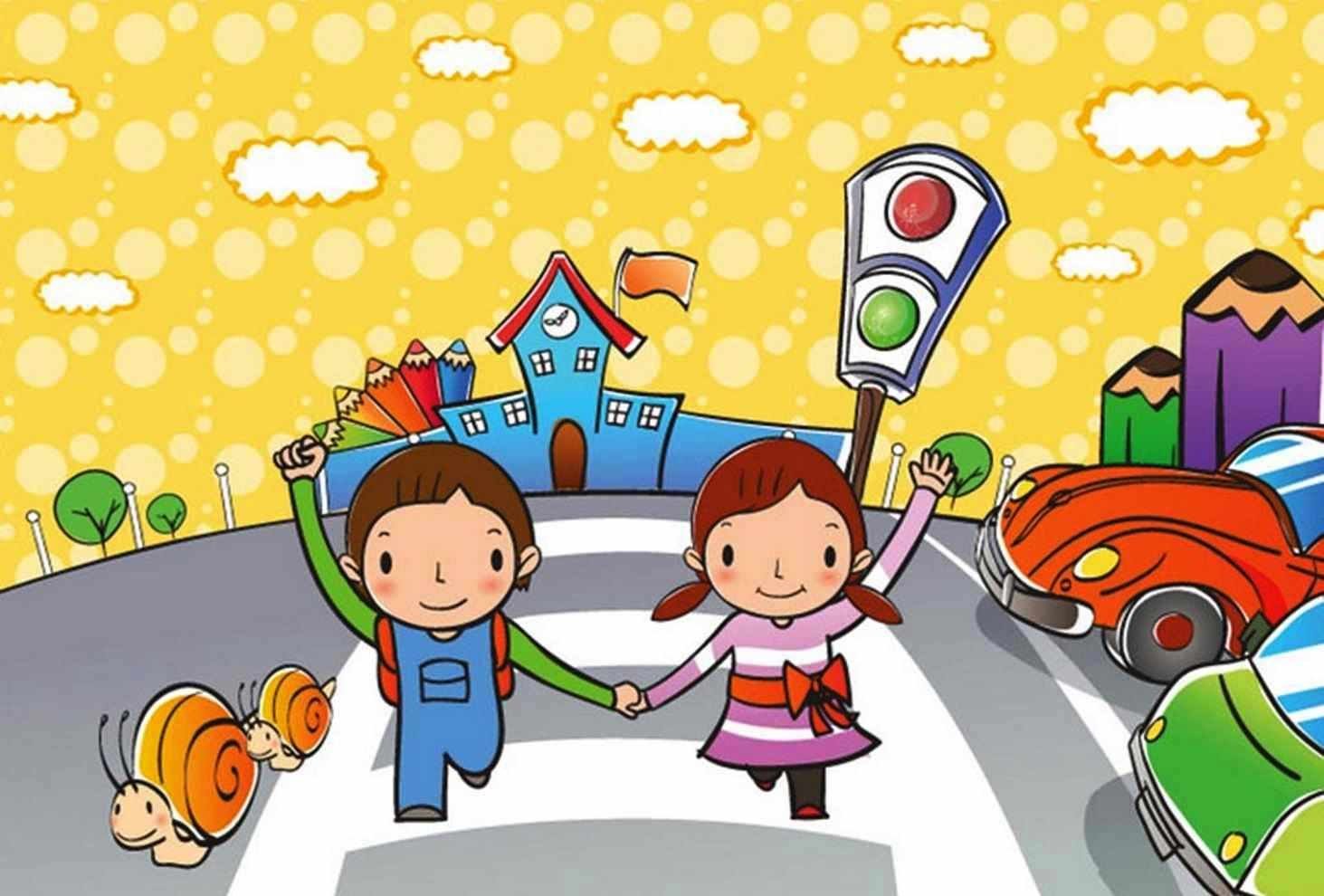 Игра – викторина 
«Знатоки правил безопасности» 
для детей старшего дошкольного возраста
Подготовила:
Гомазова Л.А., воспитатель ВКК
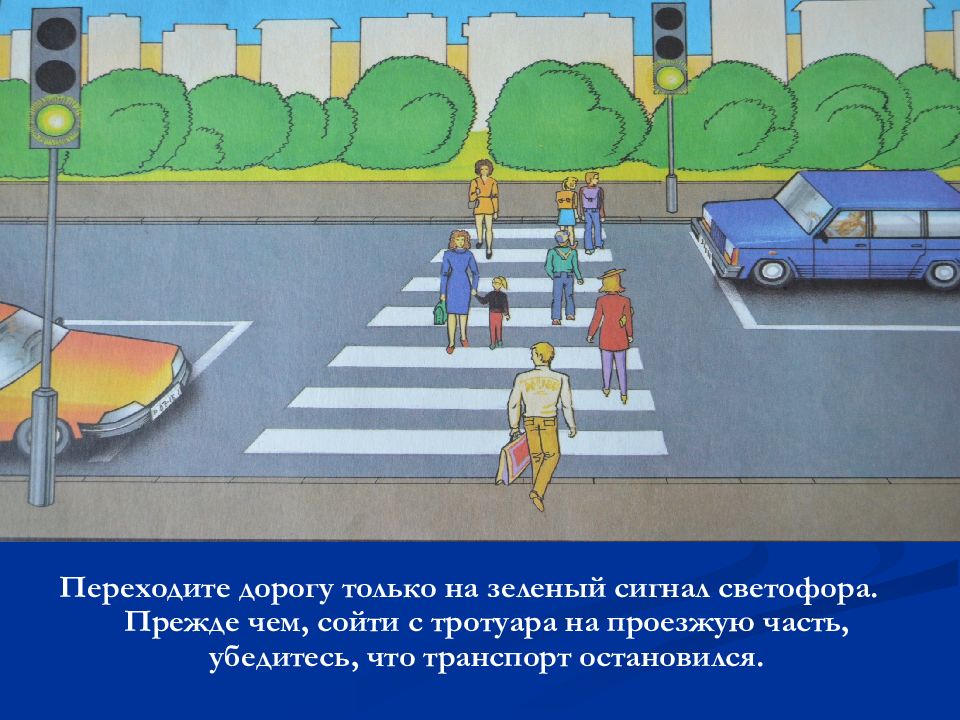 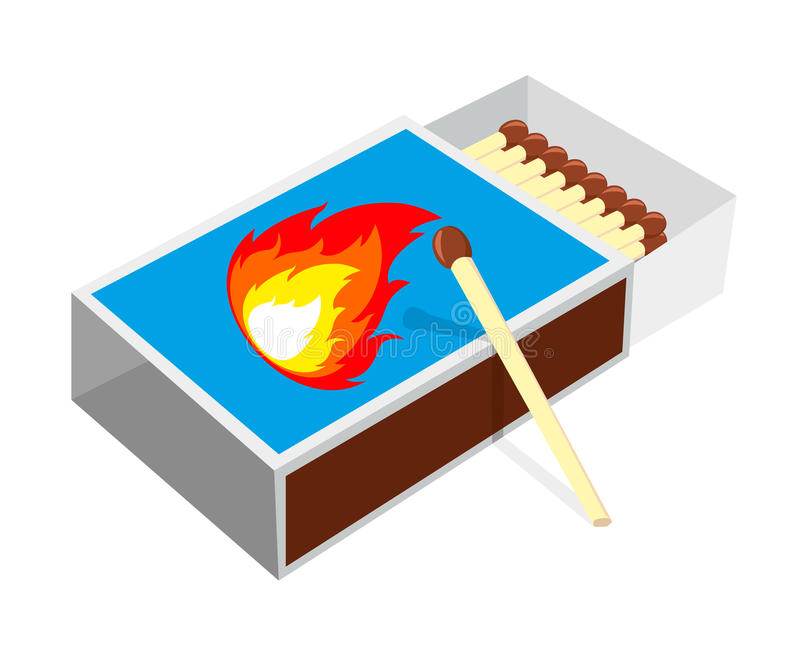 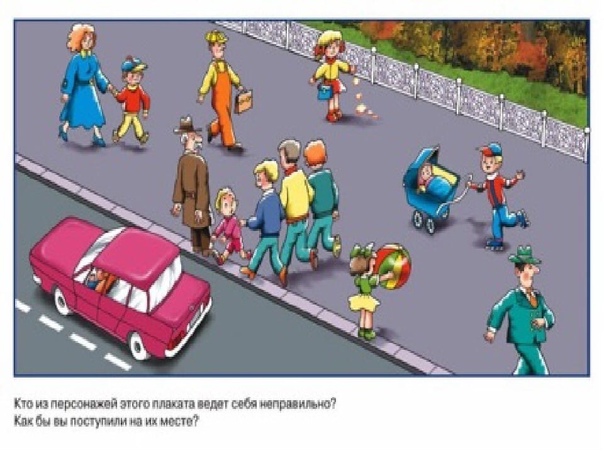 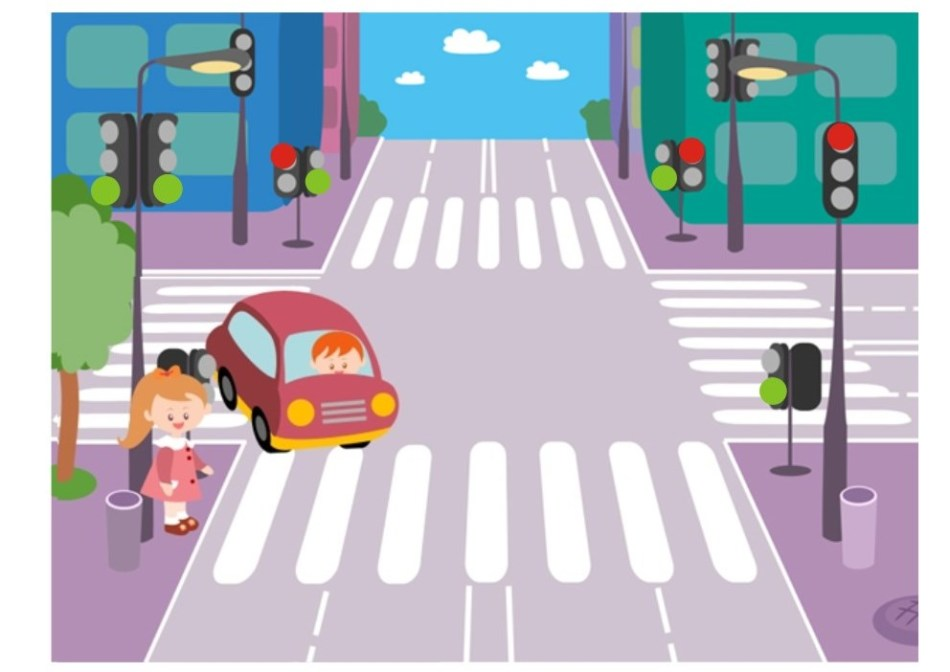 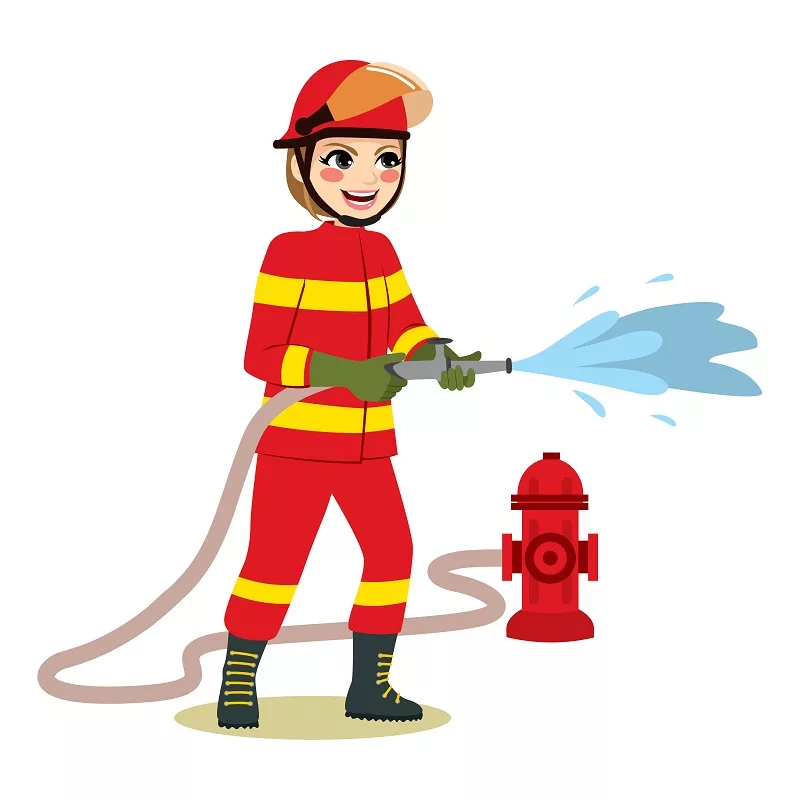 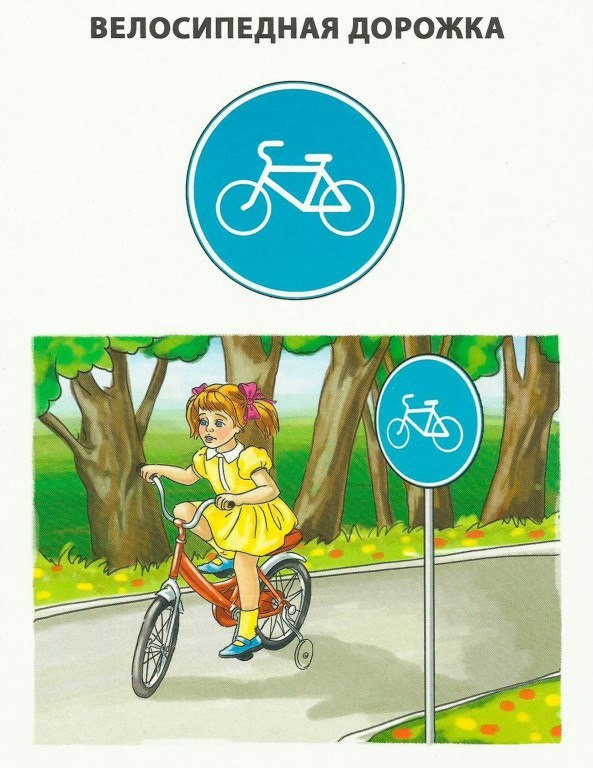 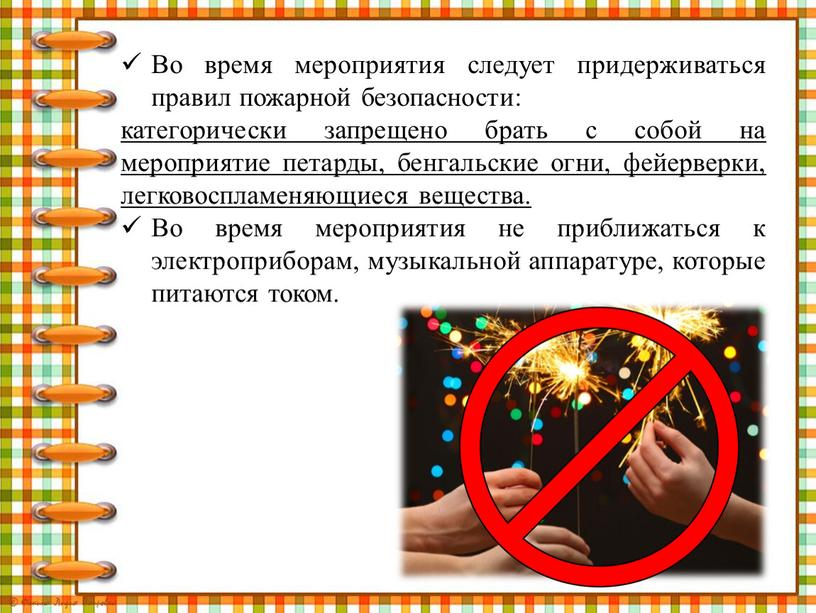 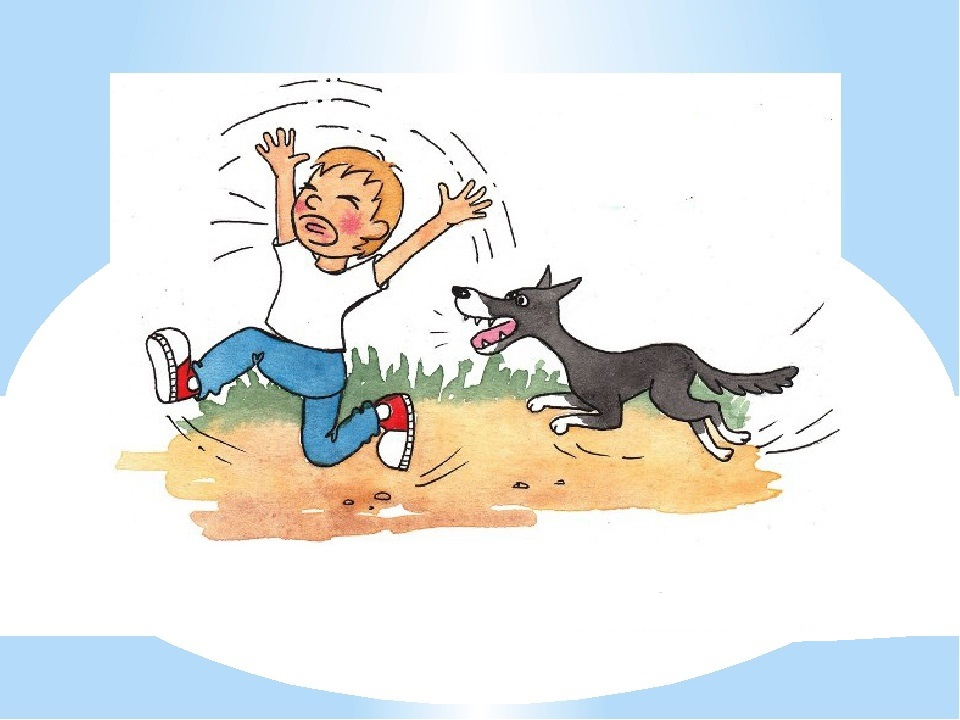 Пазлы «Дорожные знаки»
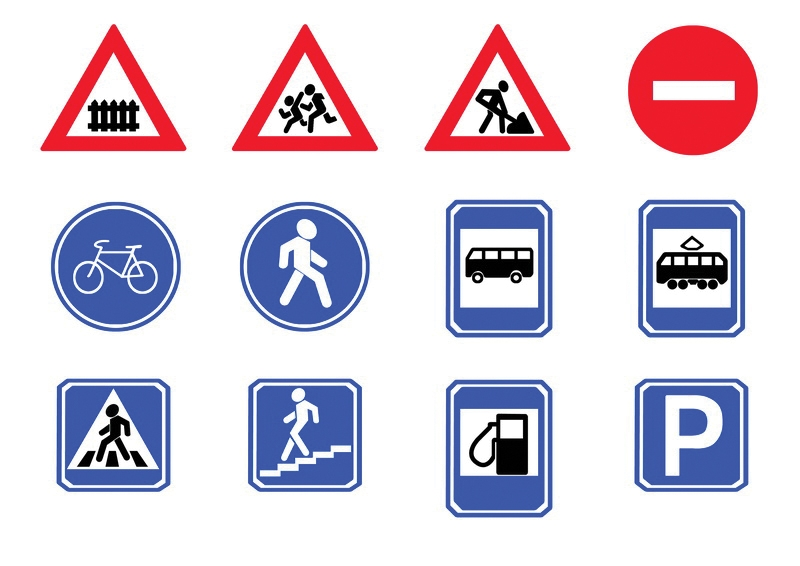 Подвижная игра «Светофор»
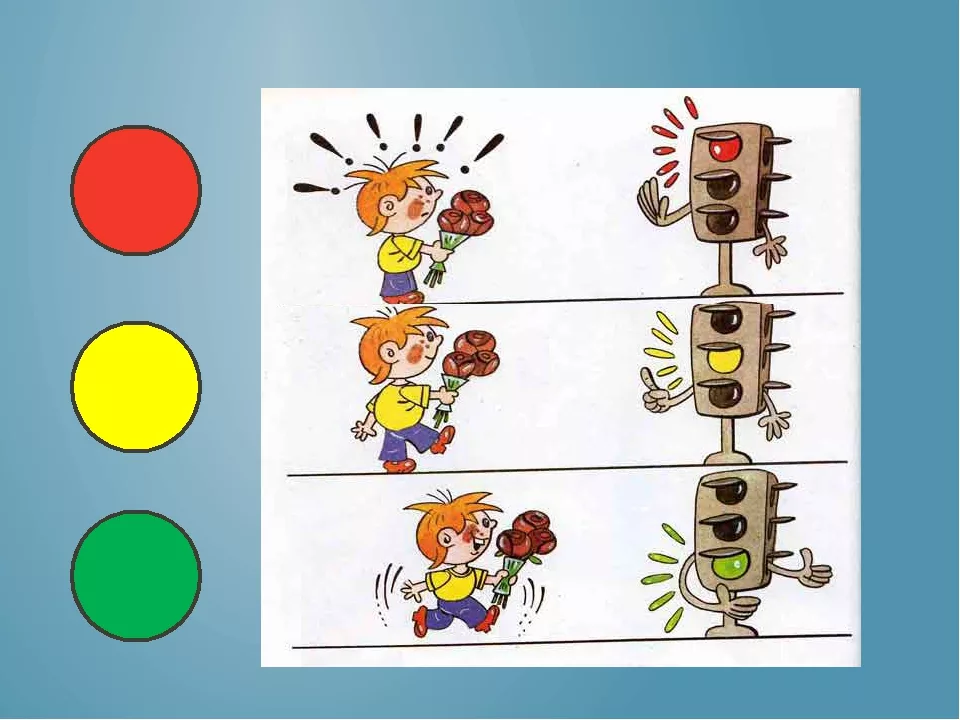 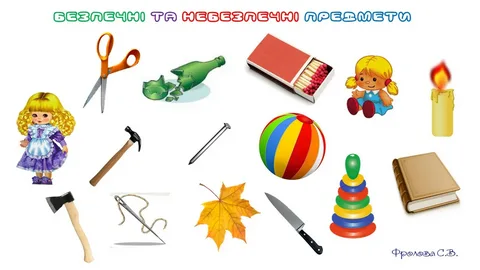 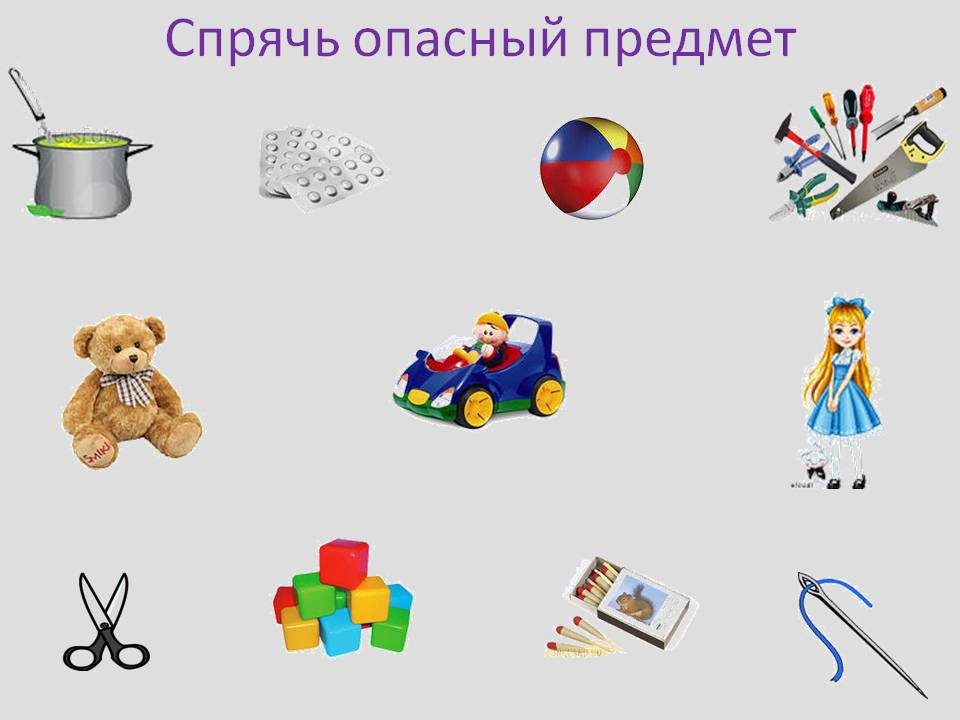 Найди опасные предметы!
Определи номера экстренных служб.
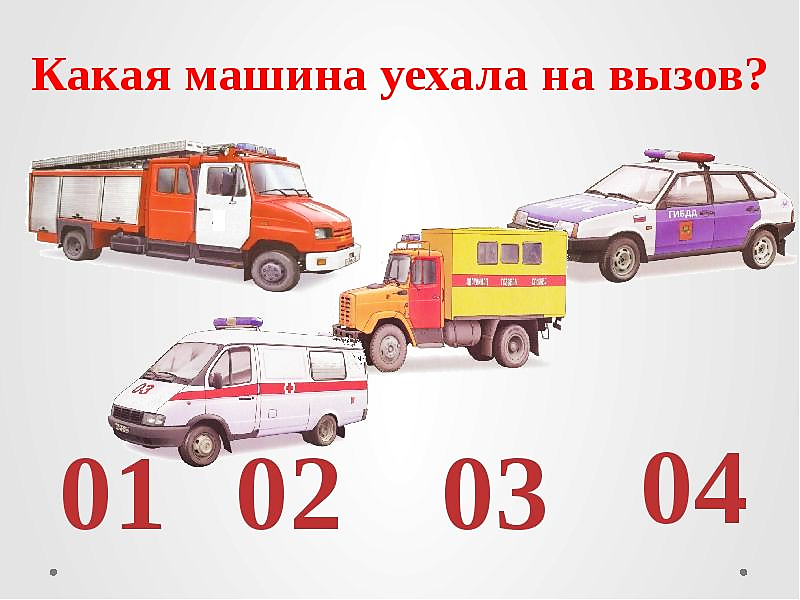 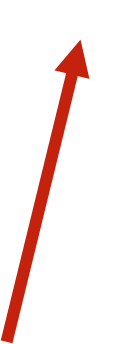 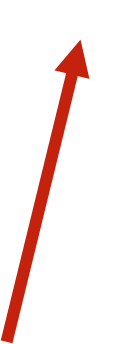 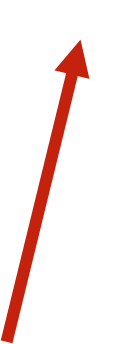 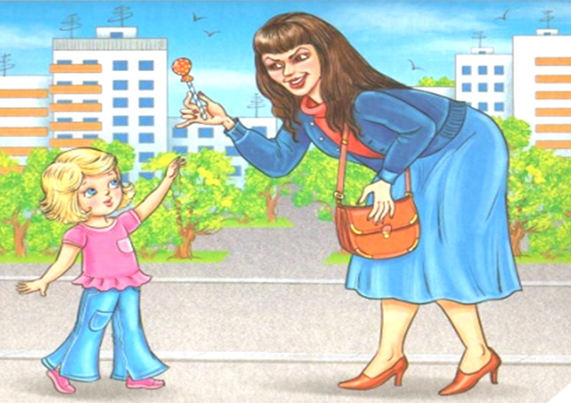 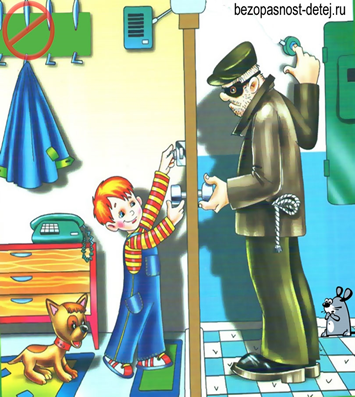 Ситуации
Сказочная безопасность
Какую ошибку совершили герои сказок «Красная Шапочка», «Волк и семеро козлят»?
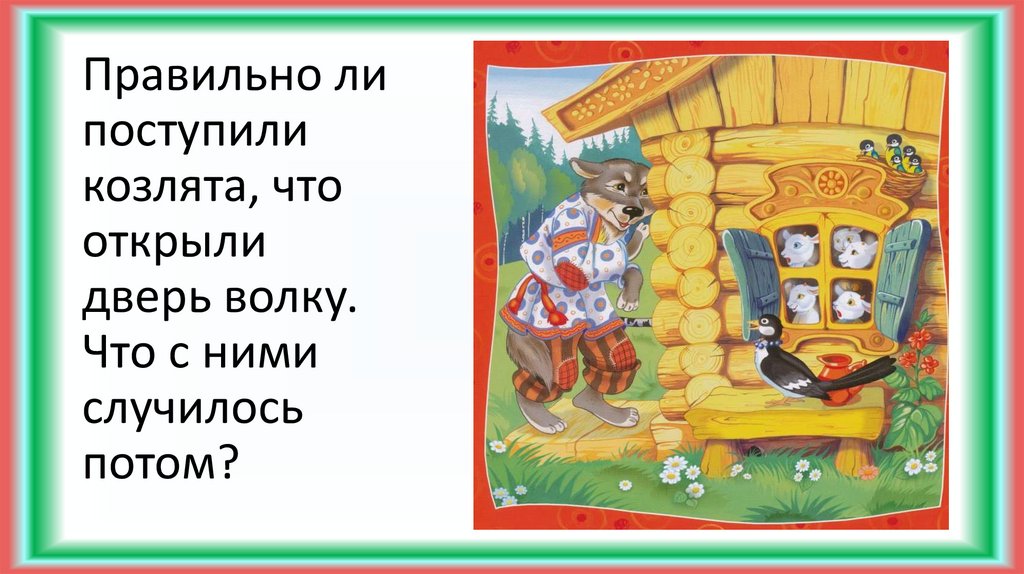 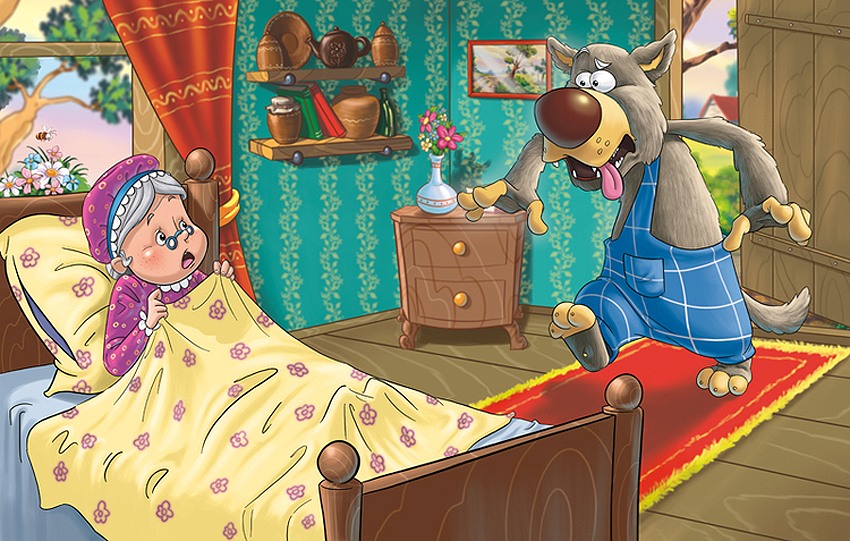 Сказочная безопасность
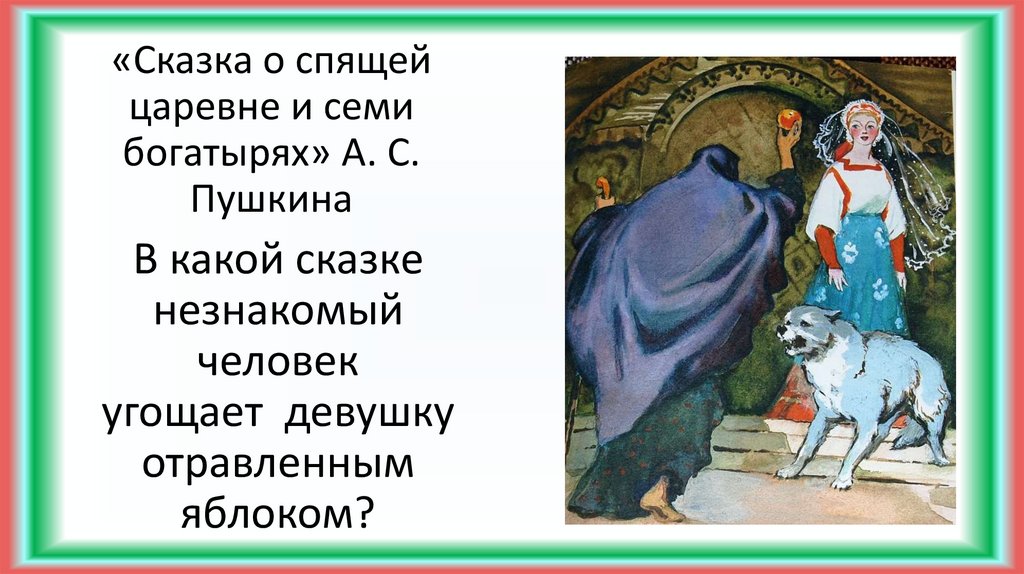 Какого правила безопасности не знала царевна из сказки А.С. Пушкина «Сказка о мертвой царевне и семи богатырях»?
Сказочная безопасность
Какое правило нарушил Кай из сказки «Снежная королева»?
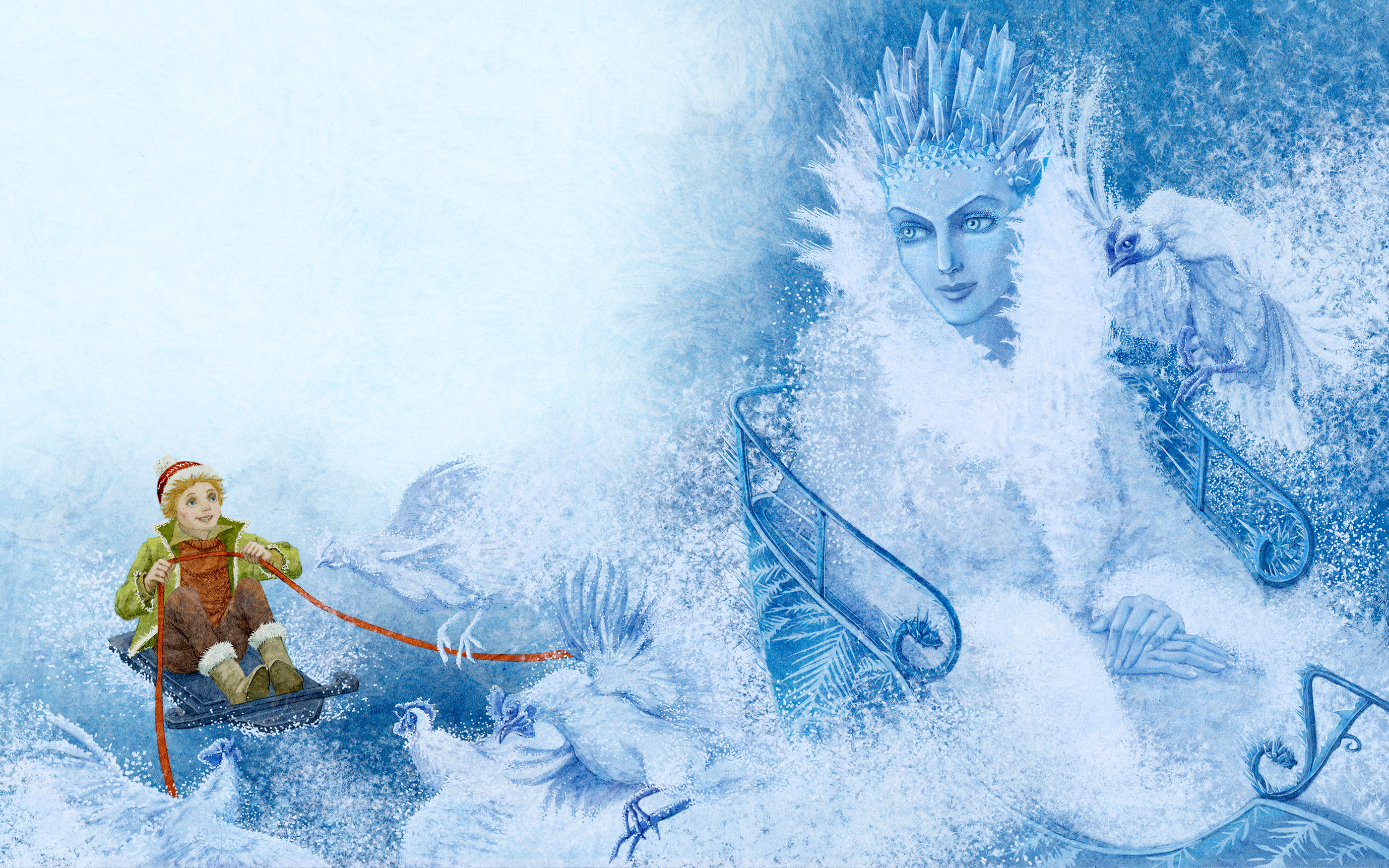 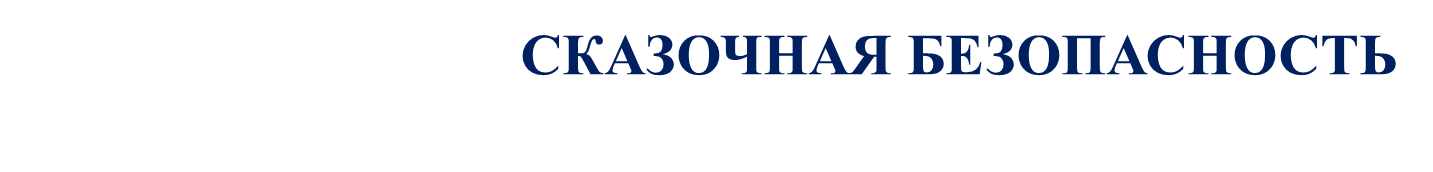 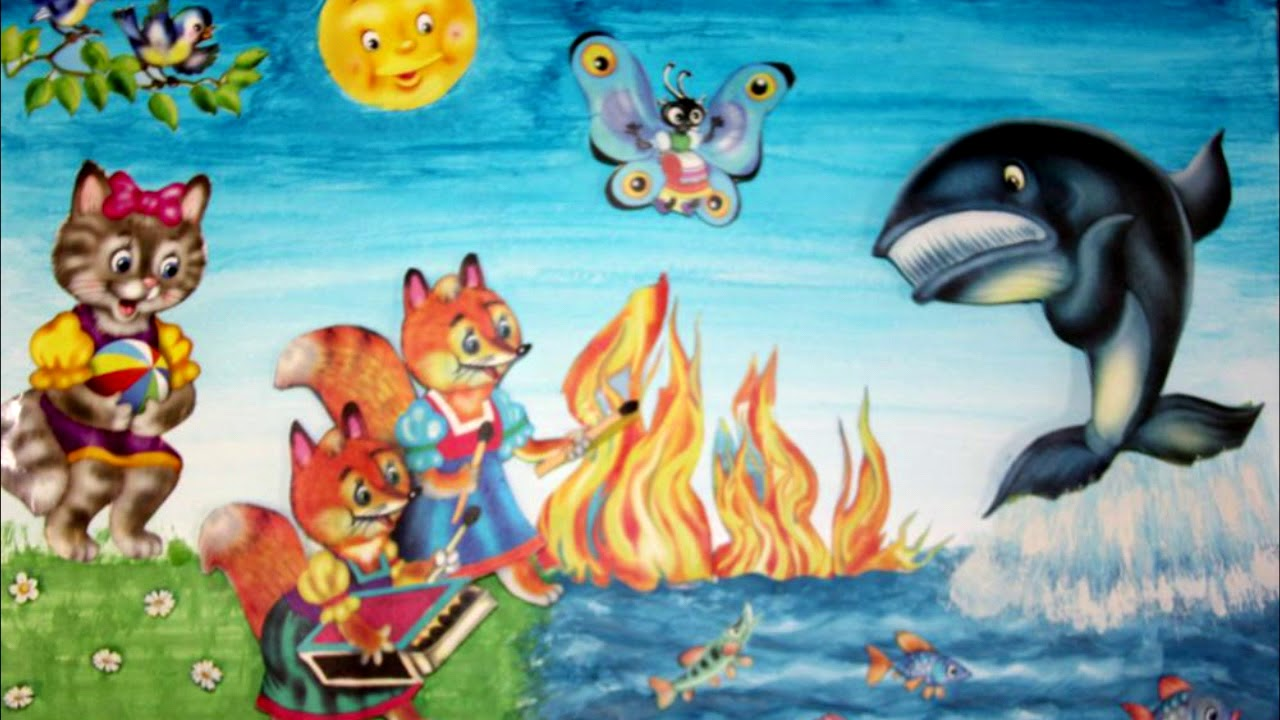 Какое правило нарушили лисички из сказки
 К. Чуковского «Путаница»
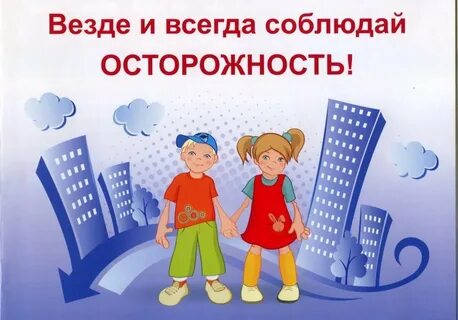